Healthy and unhealthy food
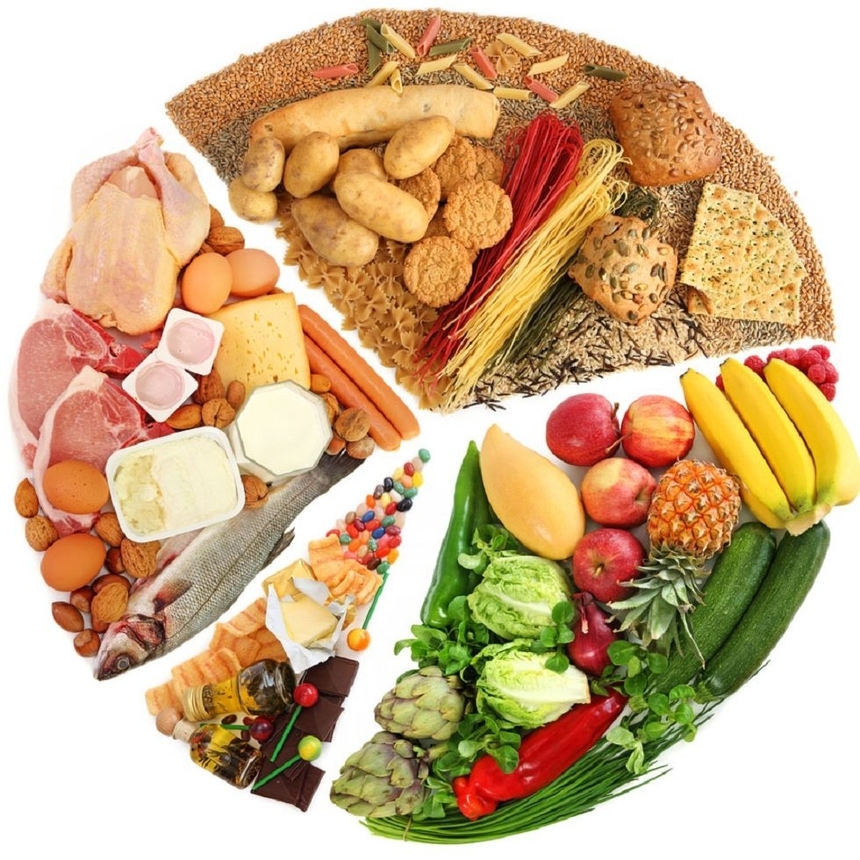 Harmful products
Nutritionists have compiled a list of the most harmful products and habits that destroy teeth, heart disease, and shorten life…
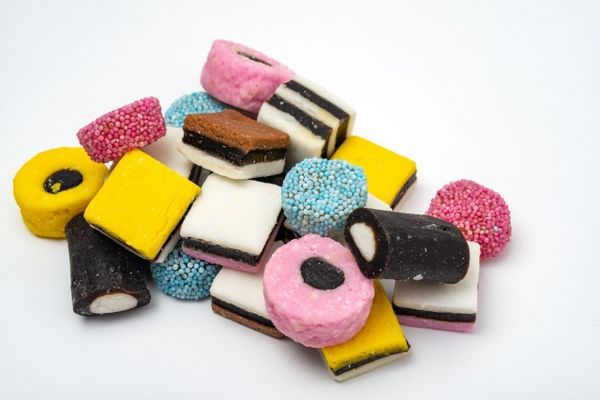 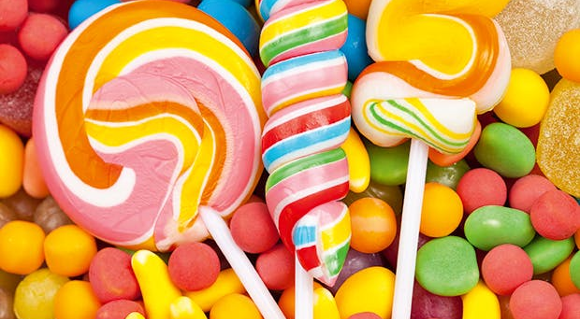 Candies, "Chupa-chupsy"
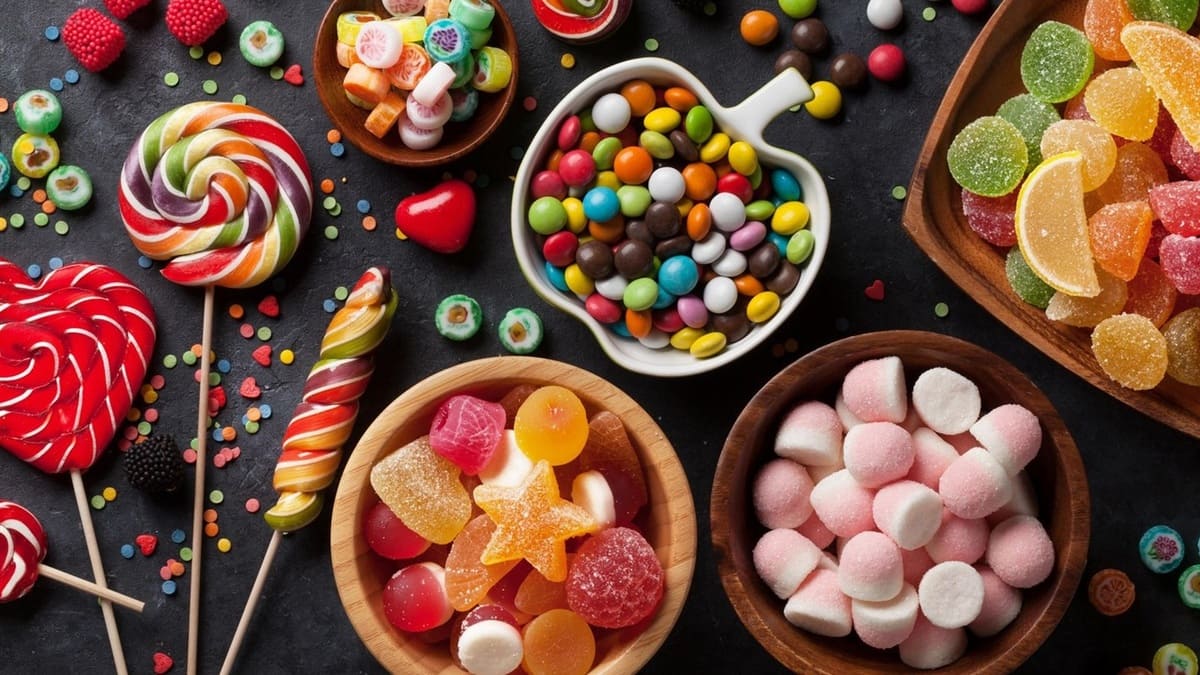 chips
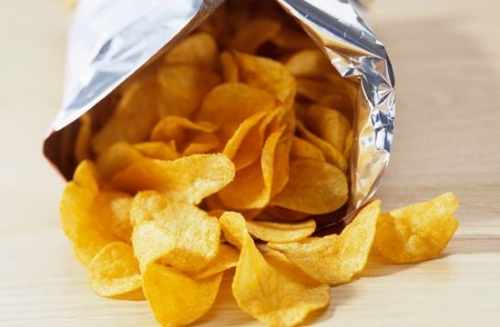 Sweet drinks
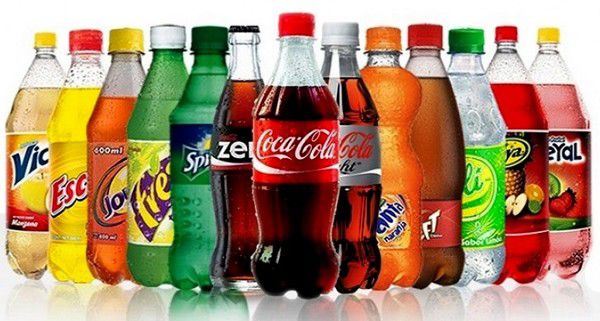 chocolate bars
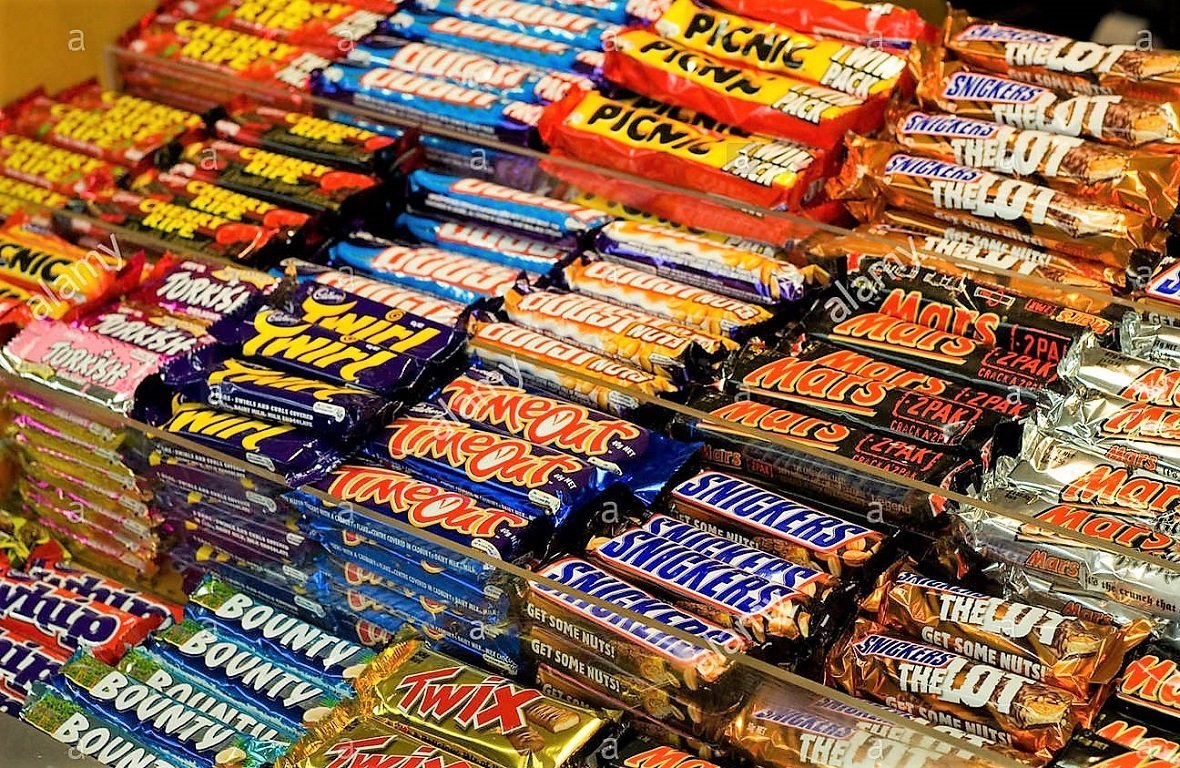 sausages
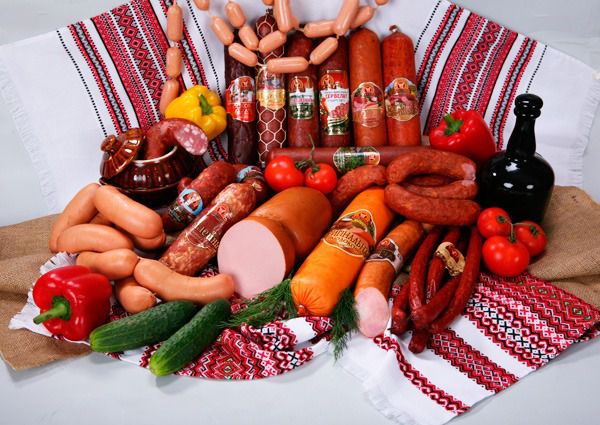 fatty meat
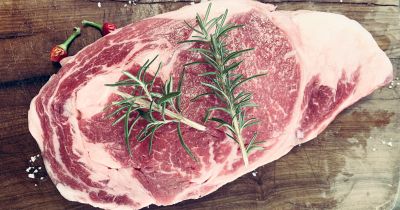 mayonnaise
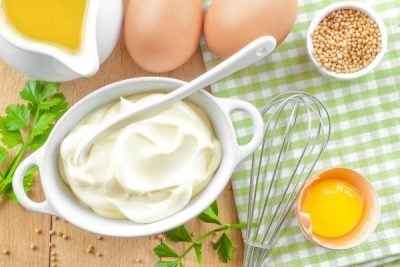 salt
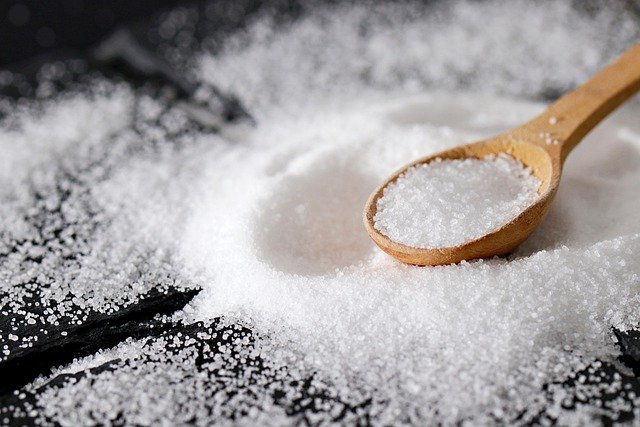 healthy product
Eating well means eating a variety of foods that provide the body with the nutrients it needs to maintain health, well-being, and energy.
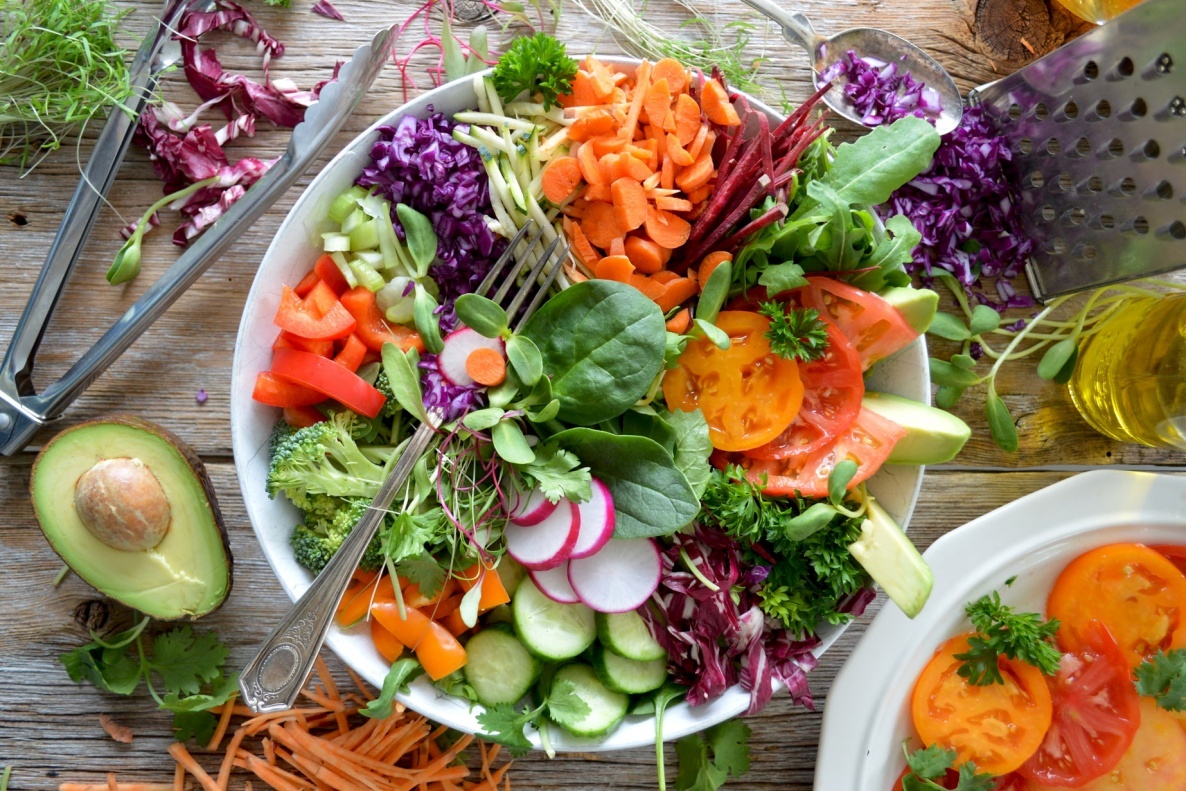 vegetables
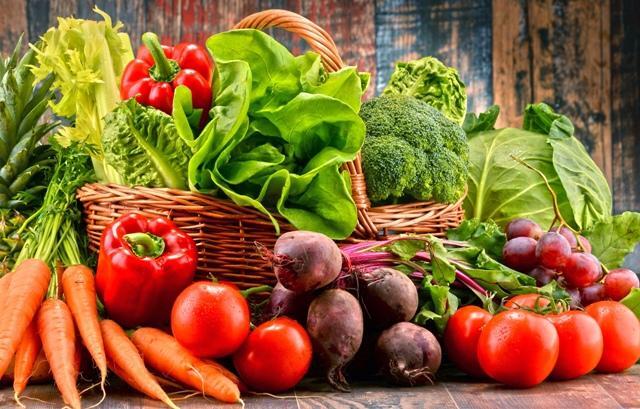 fruits
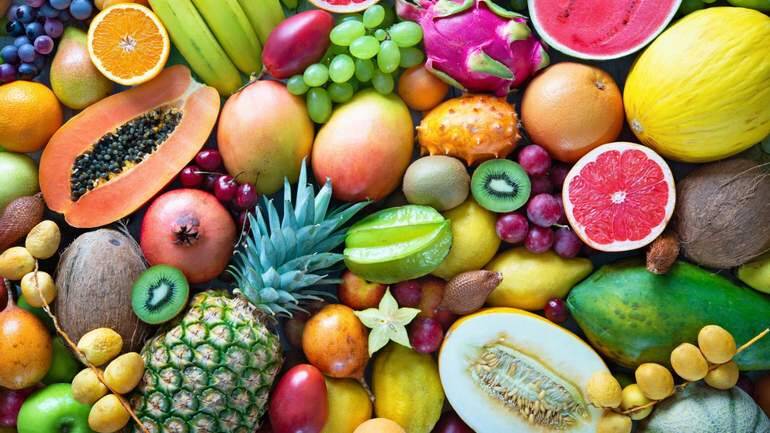 A balanced diet can reduce the long-term risk of diseases such as stroke, diabetes and some cancers, and it also helps maintain a healthy body weight.
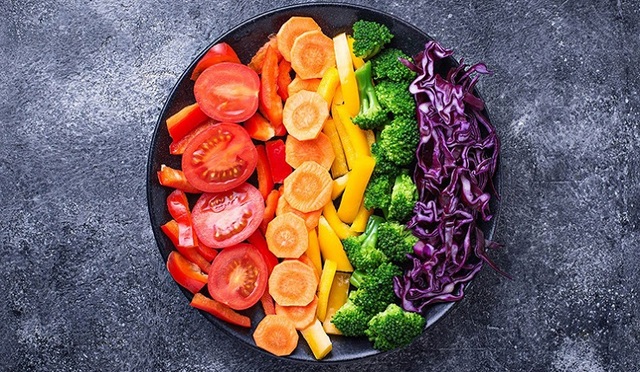 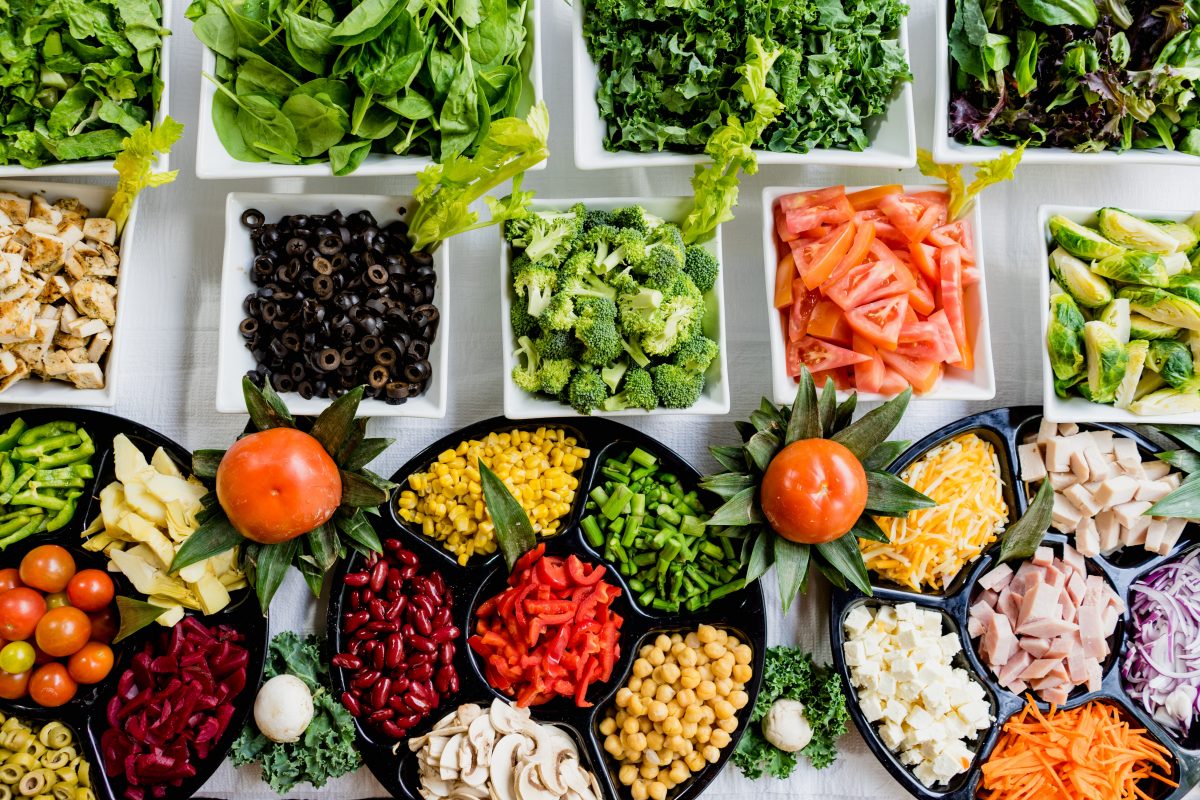 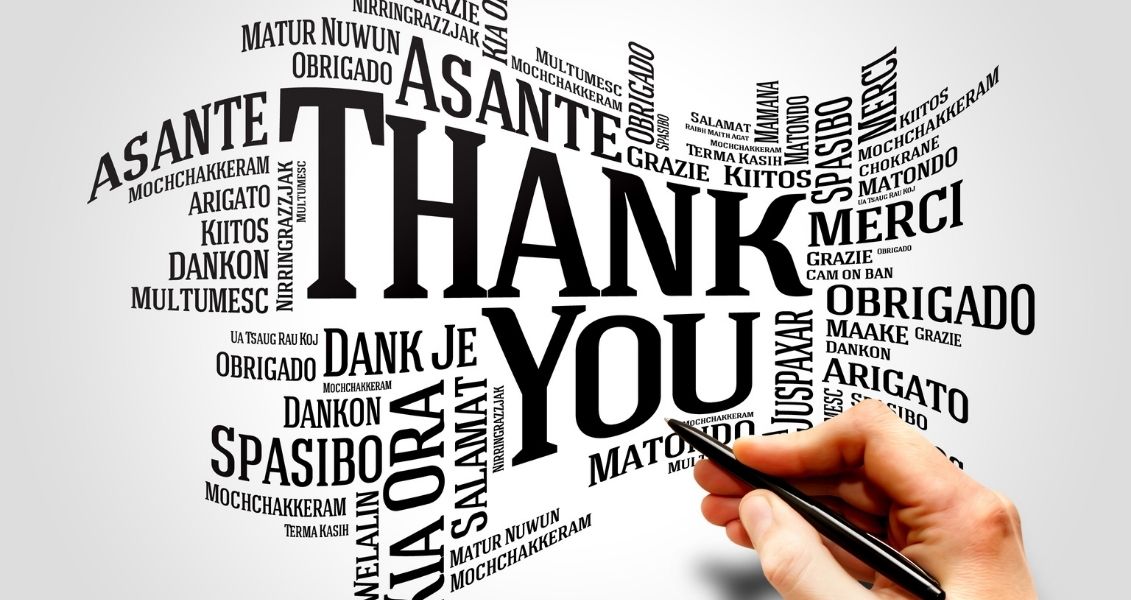